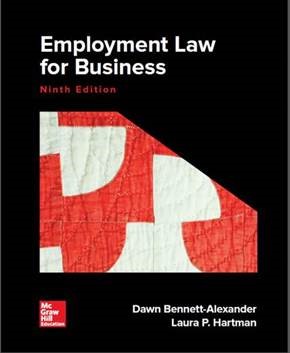 Chapter 16 Selected Employment Benefits and Protections
Copyright 2019 McGraw-Hill Education. All rights reserved. No reproduction or distribution without the prior written consent of McGraw-Hill Education.
Learning Objectives
List the matters regulated by the Fair Labor Standards Act
Discuss the requirements of the minimum wage laws and to whom they apply
Explain the Family Medical Leave Act, including to whom it applies and under what circumstances
Explain contributory negligence, assumption of risk, and the fellow servant rule, and their roles in the regulation of safety in the workplace, and determine how OSHA impacted this regulatory environment
Set forth what OSHA requires of employers to create a safer workplace and how it is enforced
Describe the reporting responsibilities of employers under the OSHA Act
Explain the purposes of ERISA and identify who and what type of entities are covered
Describe the minimum ERISA standards for employee benefit plans
Copyright 2019 McGraw-Hill Education. All rights reserved. No reproduction or distribution without the prior written consent of McGraw-Hill Education.
Fair Labor Standards Act (FLSA)
Full circle: worker classification still crucial (Remember IC are not eligible, EE are)
FLSA was a law passed to regulate pay and hours worked
Passed in 1938, as part of FDR’s New Deal
FLSA sets standards for minimum wage and overtime pay, regulates child labor, wages and hours:
Minimum wages: Least amount a covered employee must be paid in hourly wages
Minimum hours: 40 hours per week. (No law prevents EE from working over 40-hours per week!) 
Overtime pay:  Time and a half for time over 40 hours. Overtime pay only kicks in after 40 hours
Minimum age for workers: 16 years, some exceptions
Requires recordkeeping on wages and hours
Violations are big business: small increments x many hours x many employees in class actions = $$$
FLSA administered by the U.S. Department of Labor, Wage and Hour Division
Sets floor for min. wage and Overtime (OT) rules – states may exceed, but not undercut its provisions (see Exhibit 16.2)
Wide variation among states’ coverage
Anti-Retaliation Provision
Case: Mullins v. NYC Police Department
States also have wage and hour provisions administered by comparable state agencies)
Your state?
Copyright 2019 McGraw-Hill Education. All rights reserved. No reproduction or distribution without the prior written consent of McGraw-Hill Education.
Covered Employees
Two types of coverage in the FLSA:
Individual coverage - If the individual employee’s job involves interstate commerce directly, then the individual is covered
Enterprise coverage - All employees of a business will be covered if the business:
Is engaged in interstate commerce or in producing goods for interstate commerce
Meets a minimum gross annual income requirement of $500,000
Hospitals, Schools (any type of school), institution who help the sick and mentally ill/disabled are considered “enterprise” and ER must comply with FLSA
FLSA applies to part-time and full-time employees
Federal, state, and local employees are covered
The law also covers domestic service workers
Are Interns considered EE?  Perhaps.  Interns must meet 6 criteria (see Exhibit 16.1 in ordered to be considered true interns and not EE eligible under FLSA) 
Exemptions, generally
Copyright 2019 McGraw-Hill Education. All rights reserved. No reproduction or distribution without the prior written consent of McGraw-Hill Education.
Minimum Wages
Minimum wage laws established to protect workers in unbalanced economy (esp. after Wall Street Crash of 1929)
Under the FLSA, employers are required to pay covered employees a certain minimum hourly wage
$7.25 per hour since 2009, proposal to raise to $9.00
Since 1990: MW up 21%; Cost of Living up 67%
As of February 2014, those who contract to do business with the federal government have to pay their workers a minimum wage of at least $10.10 per hour
Tipped employees or piece-rate vs. hourly rate
Tipped employees - $2.13 per hour
Regardless if EE is paid on tipped or piece-rate system, EE must receive the equivalent of the minimum wage
Copyright 2019 McGraw-Hill Education. All rights reserved. No reproduction or distribution without the prior written consent of McGraw-Hill Education.
Minimum Wages and Overtime
FLSA overtime regulations, circa 2004
Exemption for white-collar professionals and other workers
What is White-Collar Professional? Primarily those in executive, administrative, and professional jobs (including teachers and academic administrative personnel in elementary and secondary schools), outside sales employees, and employees in certain computer-related occupations.
EE of certain seasonal amusement or recreational establishments, employees of certain small newspapers, seamen employed on foreign vessels, employees engaged in fishing operations, and employees engaged in newspaper delivery
Farm workers employed by anyone who used no more than 500 “man days” of farm labor in any calendar quarter of the preceding calendar year.
Casual babysitters and persons employed as companions to the elderly or infirm.
Employees earning up to $23,660 per year ($455/week) were automatically entitled to overtime pay (see next slide)
Employees who earn at least $100,000 per year and perform some executive, professional, or administrative job are exempt from overtime pay (see next slide)
Copyright 2019 McGraw-Hill Education. All rights reserved. No reproduction or distribution without the prior written consent of McGraw-Hill Education.
Salary and Overtime Provisions
FLSA provisions:
Sets standards for the hours constituting a normal workweek for wage purposes
Sets wage rates for hours worked over and above the normal week
Remember two basic ways to compensate EE’s:  1) Hourly Wage and 2) Salary
Businesses required to review their pay levels and jobs (IMPORTANT) 
Generally speaking, hourly wage EE are eligible to receive OT and must exceed min wage; salary level EEs typically do not receive OT pay
The Salary Test (i.e. is EE eligible for OT?):  IMPORTANT
Salary Basis Test:  The EE must be paid a predetermined and FIXED amount that is not subject to reduction because of variations in the quality or quantity of work performed;
Salary Level Test: EE earning up to $23,660 per year ($455/week) automatically entitled to overtime pay. In other words, EE earning less than $23,660 are not eligible for salary and are considered covered under FLSA to receive OT. Also “highly compensated” EE that make who make over $100k are automatically eligible for salary and duties test is not necessarily required (see next slide);
Salary Duties Test: EE’s job duties must primarily involve executive, administrative, or professional duties as defined by the DOL.
Analysis in-between $23,600 and $100,000…EE’s that make between this eligible for salary?
Covered EEs (i.e. non-exempt OT EEs) working over 40 hours per week are entitled to overtime pay of at least one and one-half times the covered employee’s regular hourly wage rate
Copyright 2019 McGraw-Hill Education. All rights reserved. No reproduction or distribution without the prior written consent of McGraw-Hill Education.
Changes to Salary Threshold, Effective January 1, 2020
Effective January 1, 2020, the DOL make the following changes to the Salary Determination Test:
Salary Level increases to $35,568 per year
The salary level for EE to be considered exempt from OT pay increases from $23,660 per year (or $455 per week) to $35,568 per year (or $684 per week).
Highly Compensation threshold increases to $107,432 per year
The salary level for highly compensated EE increases from $100k per year to $107,432 per year.
ER will now be permitted to use nondicretionary bonuses, commissions, and other incentive compensation to satisfy up to 10% of the salary level requirement (ER could not do this in the past).
No change to DUTIES test 
“Primary duty” will continue to mean the principal, main, major or most important duty an EE performs
No automatic automatic increases to the minimum salary every three years
DOL originally proposed automatically updated the minimum salary levels every 3 years; future updates will require a new rule
Copyright 2019 McGraw-Hill Education. All rights reserved. No reproduction or distribution without the prior written consent of McGraw-Hill Education.
Retaliation
FLSA prohibits employers from retaliating against any employee who exercises his or her rights under the act
Case: Mullins v. City of New York
Copyright 2019 McGraw-Hill Education. All rights reserved. No reproduction or distribution without the prior written consent of McGraw-Hill Education.
Child Labor Laws
FLSA sets minimum age standards for allowing children to work
Most cannot work before age 16
Age 18 is the minimum age for hazardous jobs
Children between the ages of 14 and 16 may work at certain types of jobs that do not interfere with their health, education, or well-being
State child labor laws override federal law
Copyright 2019 McGraw-Hill Education. All rights reserved. No reproduction or distribution without the prior written consent of McGraw-Hill Education.
Family and Medical Leave Act (FMLA)
FMLA: Enacted primarily in response to job retention after having a child
General provisions
Guarantee job after leave for a birth, an adoption, or care of sick children, spouses, or parents (or if EE needs to deal with a serious medical or health condition)
Applies to both men and women (also known as paternity or maternity leave)
Up to 12 weeks, job protected leave
Leave is UNPAID (although EE can use with their paid time off benefit)
Applies to employers with 50 or more employees within a 75-mile radius (note: if an ER has less than 50 EE, it does NOT have to comply with FMLA…a myth is that all businesses have to comply)
Employers can require medical confirmation of an illness
Employees are eligible for leave if they have worked for their employer at least 12 months, at least 1,250 hours over the past 12 months, and work at a location where the company employs 50 or more employees within 75 miles. 
EE must give NOTICE to ER when using FMLA (30-days if possible for birth)
May need to be rationalized with similar state law coverage
Copyright 2019 McGraw-Hill Education. All rights reserved. No reproduction or distribution without the prior written consent of McGraw-Hill Education.
Family and Medical Leave Act (FMLA) and American’s with Disabilities Act (ADA)
Distinctions:
Both acts require a covered employer to grant leave based on medical reasons
ADA applies to private employers of 15 or more employees while the FMLA covers private employers with 50 or more employees
Extent of the leave
FMLA provides for up to 12 weeks of leave per year for covered conditions
ADA does not identify a specific duration for leaves due to disabilities
Copyright 2019 McGraw-Hill Education. All rights reserved. No reproduction or distribution without the prior written consent of McGraw-Hill Education.
Occupational Safety and Health Act (OSHA): Safety at Work
Occupational Safety and Health Act, OSHA (1970)
Regulates the degree to which employees can be exposed to hazardous substances and specifies the safety equipment that the employer must provide
OSHA addresses Workplace Safety
Statistics
4,383 Americans died from workplace injuries in 2012
3 million suffered nonfatal workplace injuries
Workers Comp payments: $1 Billion/Week
According to OSHA: 
OSHA has helped cut workplace fatalities and injury/illnesses by roughly 2/3 in much larger (but different) American economy
GENERALLY, OSHA applies to ER with 10 or more EE
Note: Multi-employer worksite coverage:
Copyright 2019 McGraw-Hill Education. All rights reserved. No reproduction or distribution without the prior written consent of McGraw-Hill Education.
OSHA General Provisions
Section 5(a) of OSHA imposes 2 duties on ER:
General Duty:  The employer must furnish a workplace free of hazards.
Each ER “shall furnish to each of his EE employment and a place of employment which are free from recognized hazards that are causing or are likely to cause death or serious physical harm to his EE.”
Compliance Duty: The employer must comply with all the safety and health standards dictated by the Department of Labor.
Each ER “shall comply with occupational safety and health standards promulgated under this Act.”
Compliance with one duty does NOT mean the ER isn’t liable under the other
OSHA creates specific regulatory standards of safety for thousands of workplace conditions
“No Fault” – EE injured  on the job are entitled to recover for their injuries without having to prove who was at fault 
General Duty Clause fills-in the gaps between specific standards
Section 5(b) of OSHA imposes 1 duty on EE:
EE Compliance Duty: The employee must comply with all the safety and health standards as well
“Each EE shall comply with the occupational safety and health standards and all rules, regulations and orders issues pursuant to this Act which are applicable to his own actions and conduct.”
Copyright 2019 McGraw-Hill Education. All rights reserved. No reproduction or distribution without the prior written consent of McGraw-Hill Education.
Enforcement Procedures
Responsibility for enforcing the acts rests with OSHA under the auspices of the Department of Labor
OSHA conducts routine inspections in certain high-risk industries, based on reporting stats
Penalties and “abatement orders” are assessed in connection with an inspection officer’s report
Employers covered by the Act must maintain records for OSHA compliance
Employees must be informed of their OSHA rights by their employer
Responsibility for enforcing the acts rests with OSHA under the auspices of the Department of Labor
If an employer seeks to challenge a citation or penalty imposed, it may submit an appeal to the Occupational Safety and Health Review Commission (OSHRC)
Willful violation
Violation that the employer intentionally and knowingly commits or a violation that the employer commits with plain indifference to the law
Results in increase in fines
Copyright 2019 McGraw-Hill Education. All rights reserved. No reproduction or distribution without the prior written consent of McGraw-Hill Education.
Specific Regulations
Physical layout of the worksite
Training and information regarding protective measures
Medical examinations
Set standards
Emergency temporary standards
Continual-training requirement
Copyright 2019 McGraw-Hill Education. All rights reserved. No reproduction or distribution without the prior written consent of McGraw-Hill Education.
General Duty Clause, Defenses
Employer requirement
Place of employment free from recognized hazards that cause or are likely to cause death or serious physical harm to the employee
Instances when employer is not held responsible
Harm as a result of reckless behavior by an employee (EE is required to comply with standards)
Compliance with safety requirements is physically or economically impossible
Greater hazard defense
Copyright 2019 McGraw-Hill Education. All rights reserved. No reproduction or distribution without the prior written consent of McGraw-Hill Education.
Other Provisions
Intentional acts
Employee can sue for compensatory and punitive damages
Workplace violence: “Zero tolerance” policy
Bullying
Leads to legal liability and higher workers' compensation costs if left uncontrolled
Retaliation
OSH Act prohibits retaliation against whistle-blowers
Copyright 2019 McGraw-Hill Education. All rights reserved. No reproduction or distribution without the prior written consent of McGraw-Hill Education.
Worker’s Compensation
“No fault” liability
Remedial history: purpose of workers’ compensation
Employee’s benefits are certain if the workers’ compensation requirements are met
Employer gains freedom from lawsuits for workplace injuries and the certainty of how much such injuries will cost
General statutory scheme
Schedule of benefits tells how long an employee is to receive benefits
Injured employee does not sue the employer
Injury arising “out of or in the course of” employment
OSHA and Worker’s Compensation General Provisions
Former defenses made recovery difficult
Led to creation of workers' compensation laws at state level
Copyright 2019 McGraw-Hill Education. All rights reserved. No reproduction or distribution without the prior written consent of McGraw-Hill Education.
ERISA: Will It Be There When I Retire?
Many firms offer employees retirement plans, health care, and other employee benefits
Employee Retirement Income Security Act (ERISA), 1974
Covers most private-sector employee benefit plans
Government entities, churches, non U.S. residents, or nonemployees such as directors and independent contractors are not covered
Applies to employee benefit plans
Copyright 2019 McGraw-Hill Education. All rights reserved. No reproduction or distribution without the prior written consent of McGraw-Hill Education.
ERISA
Covers employee benefits (welfare) plans and retirement or pension plans
Eligibility requirements for employee benefit plans
Plan must be in writing and communicated to all employees, and assets of a plan must be held in trust
Plan must be for the exclusive benefit of the employees and their beneficiaries and must satisfy certain requirements
Plan may only be established and maintained by an employer
Establishes requirements for managing and administering pension and welfare plans
Copyright 2019 McGraw-Hill Education. All rights reserved. No reproduction or distribution without the prior written consent of McGraw-Hill Education.
ERISA Terminology
Copyright 2019 McGraw-Hill Education. All rights reserved. No reproduction or distribution without the prior written consent of McGraw-Hill Education.
Fiduciary Duty of Administrators
Fiduciary: Someone who has discretionary authority over the investment or management of plan assets of others
Copyright 2019 McGraw-Hill Education. All rights reserved. No reproduction or distribution without the prior written consent of McGraw-Hill Education.
Reporting and Disclosure
Required information
Summary plan description (SPD)
Identifying the plan participants’ eligibility for participation
Benefits under the plan
Annual report with the DOL
ERISA was amended by the Pension Protection Act (PPA) of 2006
Eligibility and vesting rules
Vesting: Becoming legally entitled to receive a benefit where the benefit cannot be forfeited if employment is terminated
Benefit plans – 100 percent nonforfeitable after three years of employment
Copyright 2019 McGraw-Hill Education. All rights reserved. No reproduction or distribution without the prior written consent of McGraw-Hill Education.
Funding Requirements for Defined Benefit Plans
Minimum standards
Accruals of benefits based on service in each year
Amortization of any prior service or actuarial gains or losses on investment over a set period of years
Pension Benefit Guarantee Corporation (PBGC)
Provides insurance that covers potential losses of benefits if the plan is terminated without sufficient funds to pay all promised benefits
ERISA litigation
Collapse of Enron
Contributed to substantial litigation involving complex ERISA issues regarding fiduciary liability
Department of Labor has sought to broaden the definition of a fiduciary under ERISA
Worker, Retiree, and Employer Recovery Act
Amended several features of ERISA and the PPA
Employers are required to allow non-spouse rollovers and provide direct rollover notices as a condition of plan qualification
Copyright 2019 McGraw-Hill Education. All rights reserved. No reproduction or distribution without the prior written consent of McGraw-Hill Education.
Consolidated Omnibus Budget Reconciliation Act of 1985 (COBRA)
Applies to group health plans
Provided by employers with 20 or more employees on a typical working day in the previous calendar year
18 months coverage post-termination at “retail” rates
Gives participants and beneficiaries the right to maintain coverage under their health plan that would be lost due to a change in circumstance
Covered at the participant’s own expense
Copyright 2019 McGraw-Hill Education. All rights reserved. No reproduction or distribution without the prior written consent of McGraw-Hill Education.
Health Insurance Portability andAccountability Act (HIPAA)
Promotes standardization and efficiency in the health care industry
Goals
Protecting individuals from discrimination based on their health status
Creating a uniform system for processing, retaining, and securing health care information
Protects the privacy of individuals with respect to their health care data, and the sharing of such data
HIPAA privacy rules
Address the permitted and prohibited use(s) and disclosure(s) of health information by organizations subject to them
General obligations of covered entities
Requires covered entities to:
Notify patients of their privacy rights
Explain how their personal health information can be used or disclosed by the organization or its business associates
Copyright 2019 McGraw-Hill Education. All rights reserved. No reproduction or distribution without the prior written consent of McGraw-Hill Education.
Enforcement of ERISA
Employers have the right to reduce or modify employee benefits
Unless it is prohibited by contractual obligations
Must treat similarly situated plan participants alike
ERISA claims may be asserted under the Age Discrimination in Employment  Act (ADEA)
Case: Central Laborers’ Pension Fund v. Heinz
Copyright 2019 McGraw-Hill Education. All rights reserved. No reproduction or distribution without the prior written consent of McGraw-Hill Education.
Management Tips
Ensure that all employees are correctly classified so that the appropriate FLSA provisions are applied
Be sure to include all appropriate time in wages, such as donning and doffing time
Know that the Obama administration tightened up enforcement of wage laws, so make sure the laws are handled appropriately
Check the status of employees carefully before granting or denying FMLA leave
Be aware that the Obama administration clarified coverage of sick child laws to gays and lesbians caring for children of the relationship
Note that the Bush administration extended FMLA laws to better cover members of the military and their families being cared for during deployment or after returning with an injury
Make sure that all of your communications about your benefit plans are clear and written in a way that a reasonable person would understand
Under the Pension Protection Act (PPA) of 2006, you may have an additional communication requirement if you are a public company
Individuals acting as officers and employees who are performing fiduciary acts on behalf of a corporation that is a fiduciary should be aware of the potential for a broad-scale adoption of an expanding definition of fiduciary that is tending to include them
Copyright 2019 McGraw-Hill Education. All rights reserved. No reproduction or distribution without the prior written consent of McGraw-Hill Education.